COVID-19-Ausbrüche im Gesundheitswesen
Die Anzahl der Ausbrüche in Krankenhäusern und Alten- und Pflegeheimen befindet sich auf einem ähnlich hohen Niveau wie zu Beginn der Pandemie. 
Bei den nosokomialen Ausbrüchen ist die durchschnittliche Anzahl von Fällen pro Ausbruch aktuell geringer als im Frühjahr. 
Wir vermuten, dass dies auch auf verbesserte Ausbruchsprävention in Krankenhäusern und anderen Einrichtungen des Gesundheitswesens zurückzuführen ist. 
Die Anzahl der Fälle pro Ausbruch in Alten- und Pflegeheimen befindet sich hingegen aktuell auf einem ähnlichen Niveau wie im Frühjahr. 
Die Meldedaten legen nahe, dass die in Alten- und Pflegeheimen eingeführten Präventionsmaßnahmen bisher nicht vergleichbar erfolgreich Fälle in Ausbrüchen verhindern. Alten- und Pflegeheime haben nicht wie z.B. Krankenhäuser die Möglichkeit die Belegung durch Absage von elektiven Maßnahmen zu reduzieren und auch weitere Faktoren wie angespannte Personalsituation erschweren möglicherweise die Ausbruchsprävention und Kontrolle.
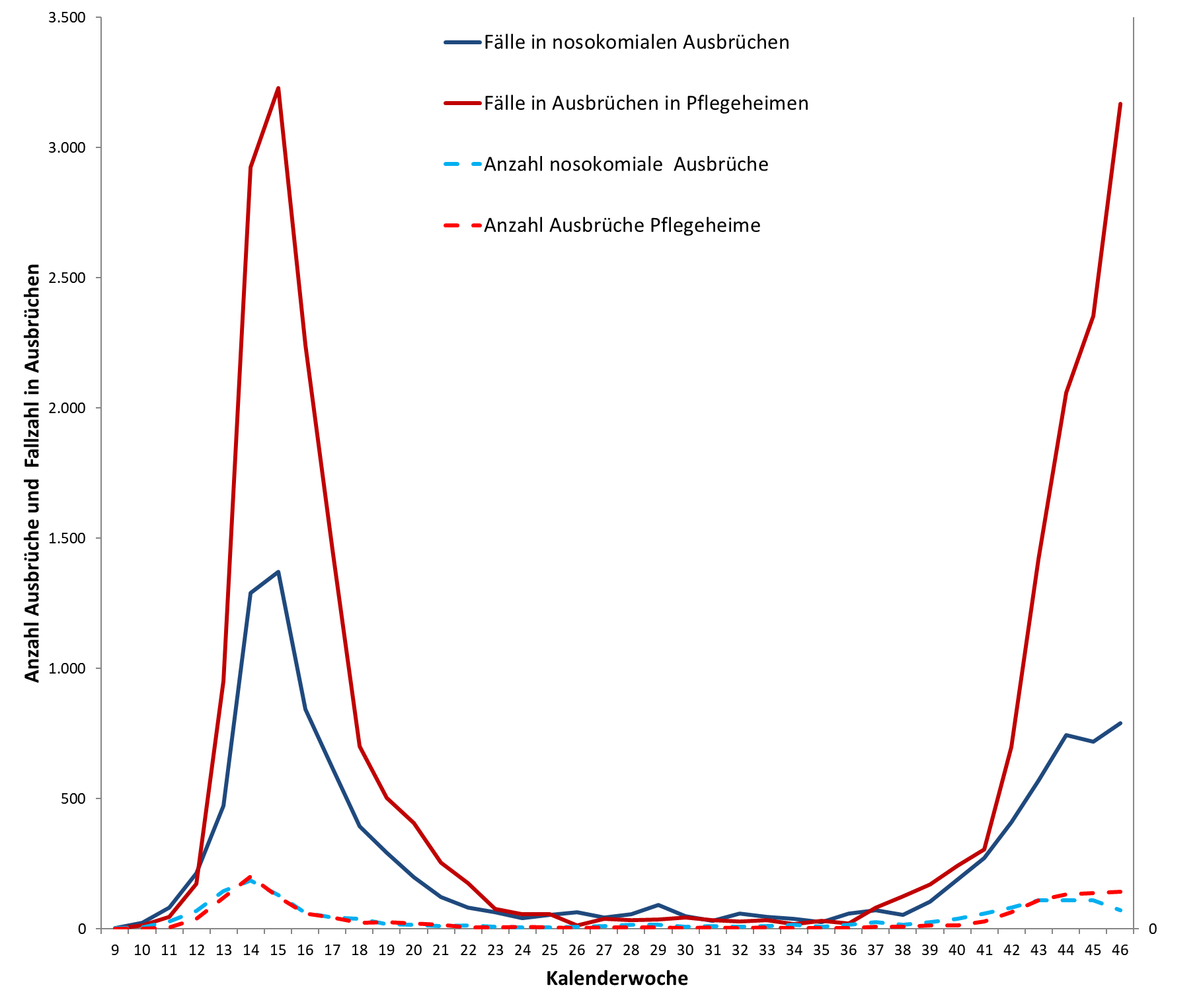